Director:Dr.Hsi-chien Hu,MD.
Introduction to Lugu Health Station
Geography of Lugu Township
Lugu Township
Belongs to Nantou County, located in the central portion of Taiwan
A rural, mountainous, and scenic township
Total land scale：149 km2
13 villages and 7,763 households
Population density：127 persons/km2
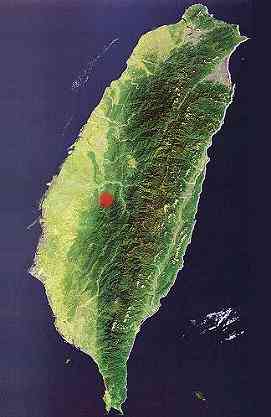 Lugu
Lugu
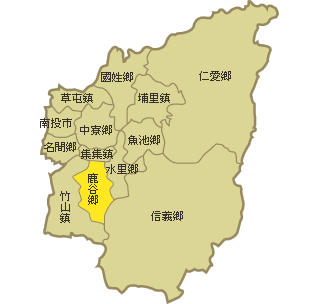 Nantou County
Nantou County
Jurisdiction
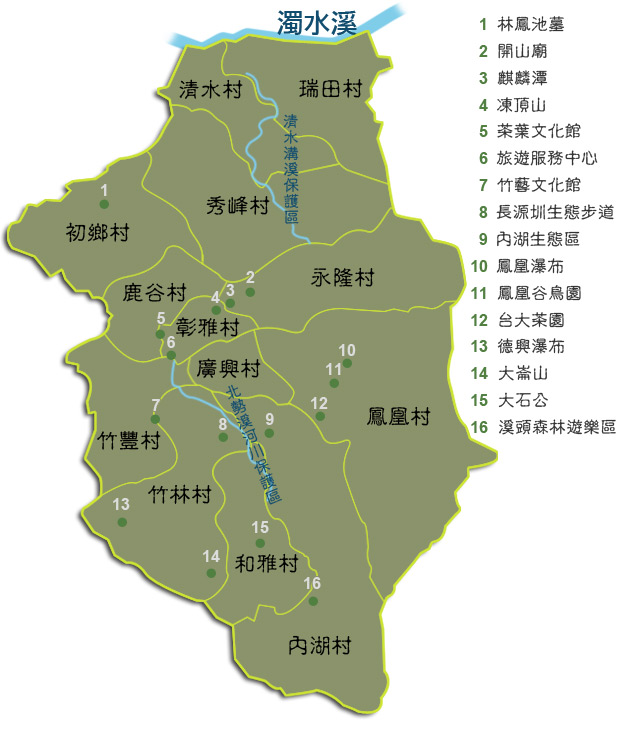 A total of 13 villages, the following diagram jurisdiction :
Lugu Township
Local Culture
Agriculture
Main crops：
          tea                           bamboo shoot
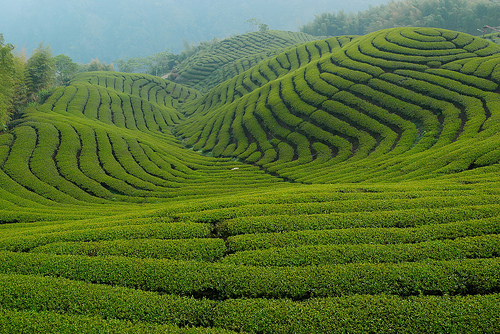 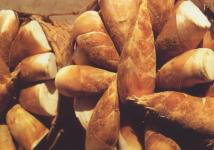 Demography of Lugu Township
Demography
Total population：17,808 till Dec. 2017
    Male：9,511 ，Female：8,297 
Aged population rate： 3,793/17,808=21.29%
Dependent population rate：29.0%
Age Structure
Person
Total

Male

Female
Age
Age
Vital Statistics
Vital Statistics
Crude birth rate in 2017：6.96 ‰
Crude death rate in 2017：12.01 ‰
Natural growth rate in 2017：-5.05 ‰
Infant mortality rate in 2017：0‰
Maternal mortality rate in 2017：0‰
Trend of Natural Growth Rate
Ten Leading Causes of Death in 2010
Organization and Manpower of Lugu Health Station
Manpower of Lugu Health Station
Physician：1
Head nurse：1
Public health nurses：5
Pharmacist：1
Lab technician：1
Radiology technician：1
Clerk：1
Ambulance driver：1
Cleaner：1
Volunteers：48
Organization Chart
Medical Affairs
Medical Affairs
Administration of healthcare organizations
Administration of medical professional practices
Medical advertising regulations and enforcement
Long-term care
Psychiatric health
Prevention of suicide
Prevention of domestic violence and sexual assault
Disaster and emergency network
Activity assistance and rescue dispatch
Post-mortem examination
Medical Resources
Health station：1
Western Medicine Clinics：3
Chinese Medicine Clinics：1
Dental clinics：2
Number of People Received Medical Care
Outpatient services
23,070 in 2017
Medical service for remote districts
3,083 in 2017
Physical exam
203 in 2017
Pharmaceutical Affairs
Pharmaceutical Affairs
Pharmaceutical advertising regulations and enforcement (including drugs, cosmetics and medical equipments)
Inspection of illegal pharmaceutical products (including illegal drugs, cosmetics and medical equipments）
Inspection of controlled drugs
Prevention of substance abuse and promotion of drug-use safety
Administration of pharmaceutical dealers, drug stores, and pharmacists’ practice
Number of Drug Stores
Drug stores：6
Traditional Chinese Drugstores：6
Food Safety and Inspection Activities
Food Safety and Inspection Activities
Sanitation Management of food dealers
Food advertising regulations enforcement
Management of hygiene in public dining areas and restaurants
Food sanitation and nutrition education
Surveillance on outbreak of food poisoning
Health Promotion
Affairs of Health Promotion
Maternal, infant and genetic health
Child and adolescent health promotion 
Prevention and control of chronic diseases for adults and elderly 
Cancer control and prevention 
Cervical cancer
Breast cancer
Oral cancer
Colon cancer
Tobacco control
Community-based integrated preventive health care services
Number of Spouses of Foreign Origins
Disease Control and Prevention
Affairs of Disease Control and Prevention
Prevention & control of epidemic disease
Immunization
Occupational sanitation
Vaccination Rate
Laboratory Testing
Lab Items
Biochemistry：Chol. TG. HDL.LDL. Glu.                                           
                               BUN. Cr. UA.GOT. GPT. 
                               TSH.Free-T4. Anti-HAV. 
                               HBsAg. Anti-HCV. HbA1c.
                               Microalbumin.RA factor…etc. 
Urine exam：Urine Routine .
Blood exam：Blood Routine. Blood Type
Test for venereal disease ：VDRL. Anti-HIV. 
Biological exam：EKG
Vision
We are striving to provide a    continuing, comprehensive, and coordinating care for our residents. And we believe the dream will come true someday.